Bellwork #2 – 11/07/17
Do you think water is important to life? Please explain with one complete sentence.
Lab Safety
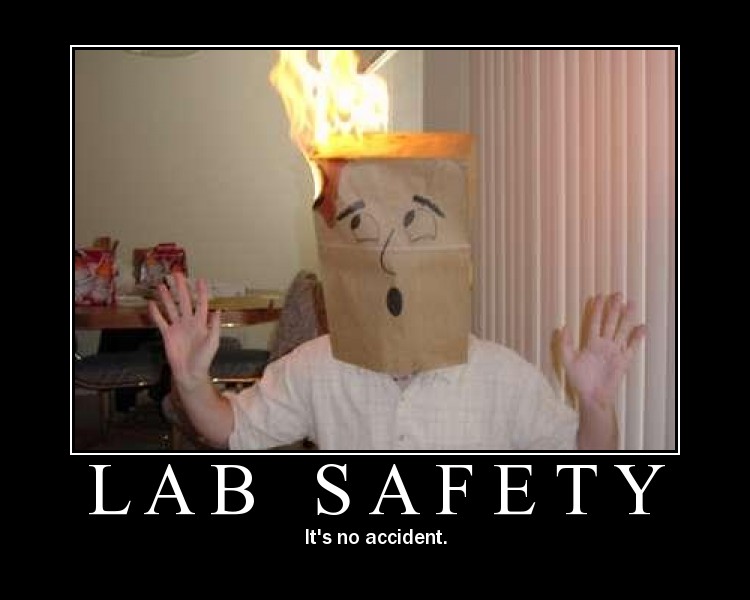 Laboratory Safety Challenge
Laboratory Safety Challenge  Discussion
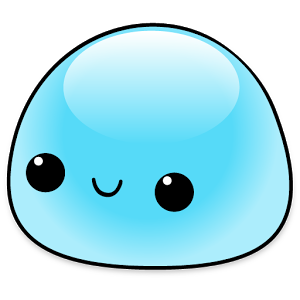 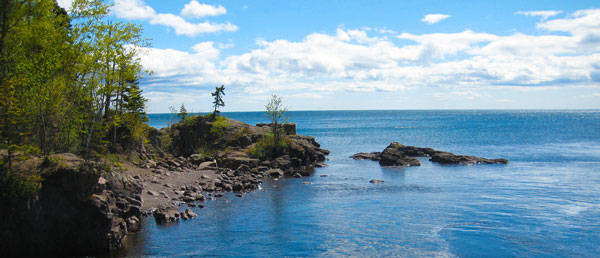 Chemistry of life: Properties of Water
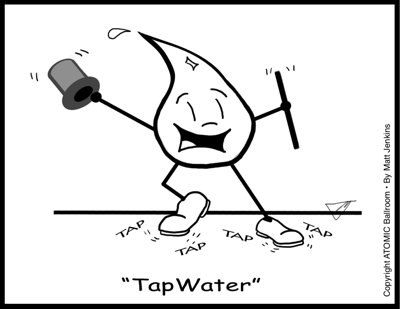 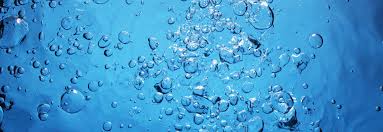 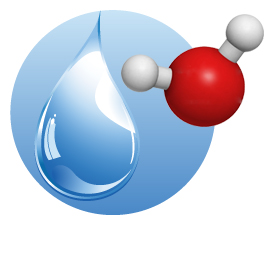 Objective
Identify the unique chemical and physical properties of water and how they impacts life’s processes.
Water in our world
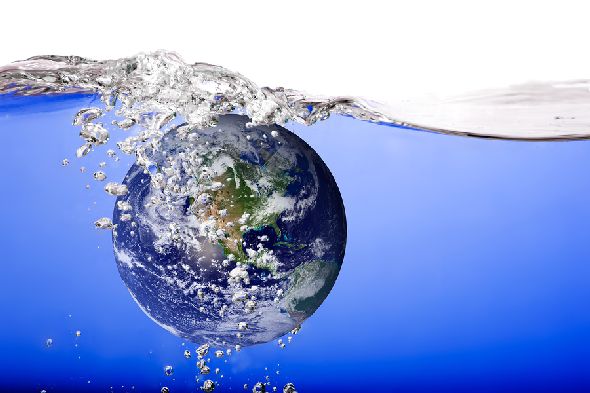 Water is necessary for life 
Water in our atmosphere helps to keep the planet warm 
Our bodies are composed of and dependent on water
All matter is composed of atoms
The atom is composed of 
A nucleus made of neutrons and protons 
An electron “cloud” composed of electrons 
Protons and neutrons have nearly identical masses, but their charge is different
Protons have a positive (+) electrical charge and neutrons do not have an electrical charge
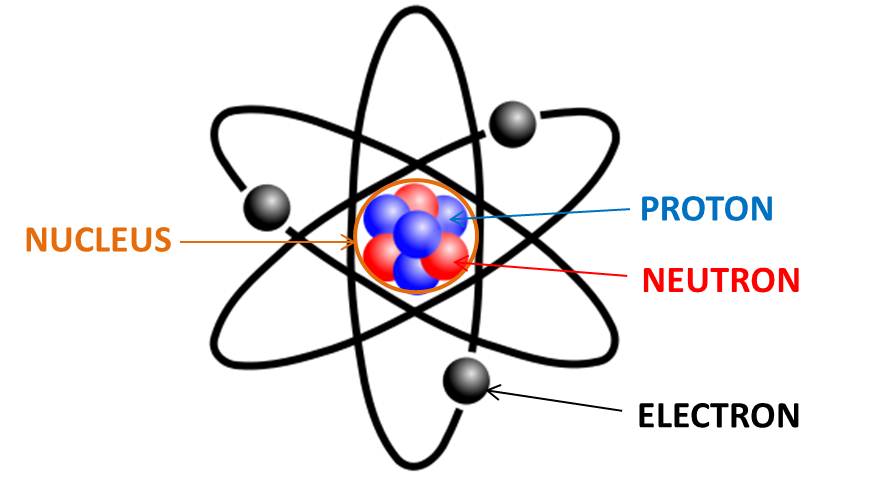 Why do we care about what atoms are made of?
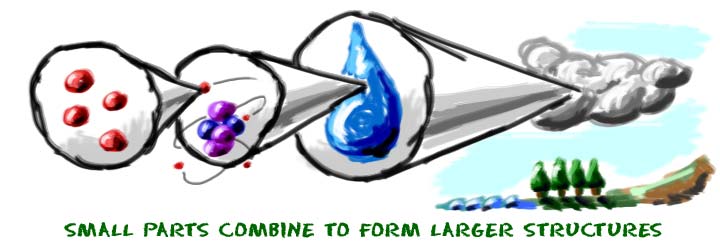 Electrons Charge
Electric charge is a basic force that causes movement
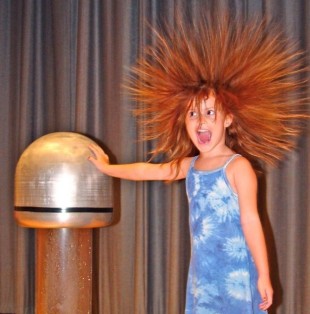 Atoms bond
Electrons of both atoms are mutually attracted to the nucleus 
Oppositely charged particles form a bond
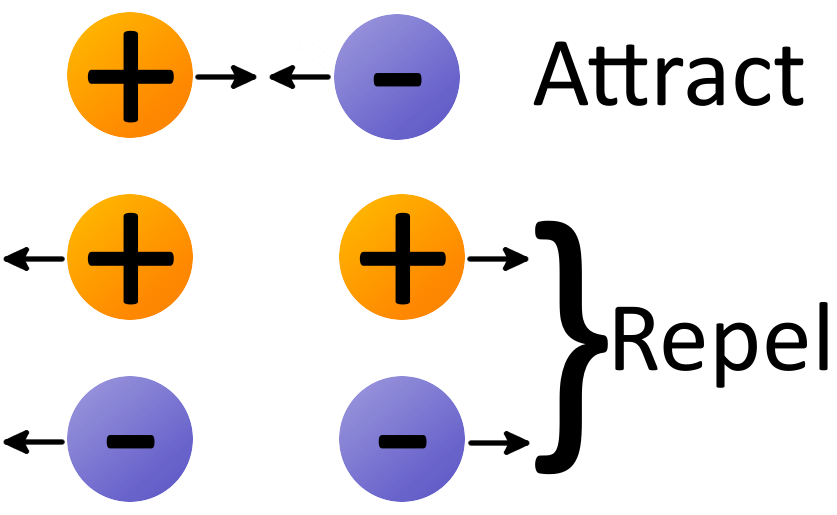 Why are bonds formed?
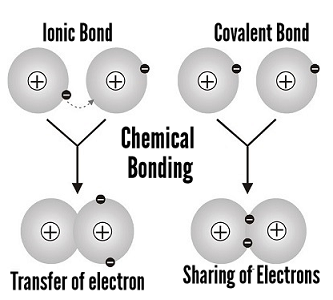 Bonds are formed because of electrostatic attraction (attraction between electrons) between atoms
Forming a water molecule
Unequal attraction to bonding electrons
Oxygen is a strong electron grabber 
Hydrogens electrons tend to hand out close to oxygen, makes hydrogen positive
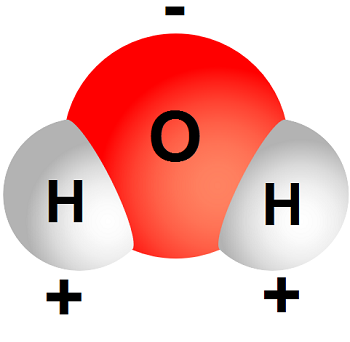 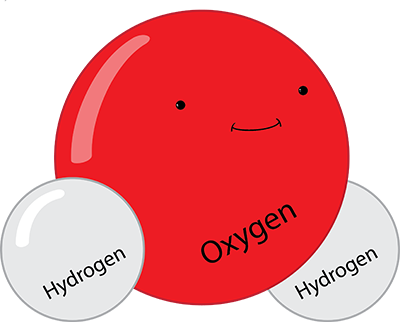 Unique properties of water
Universal solvent 
Exists in nature as a solid, liquid, and gas
The density of ice is less than liquid water
High surface tension 
High heat capacity 
Exists as a liquid at room temperature
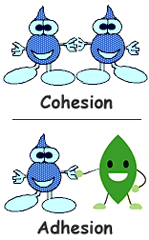 High surface tension
Allows water to form drops
Allows water to form waves 
Water drops can “adhere” to surfaces even though gravity is pulling on them
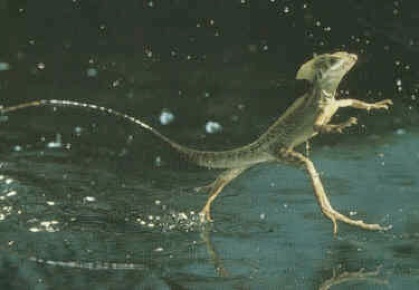 Can you explain why this drop sticks to the Stick and grows larger?
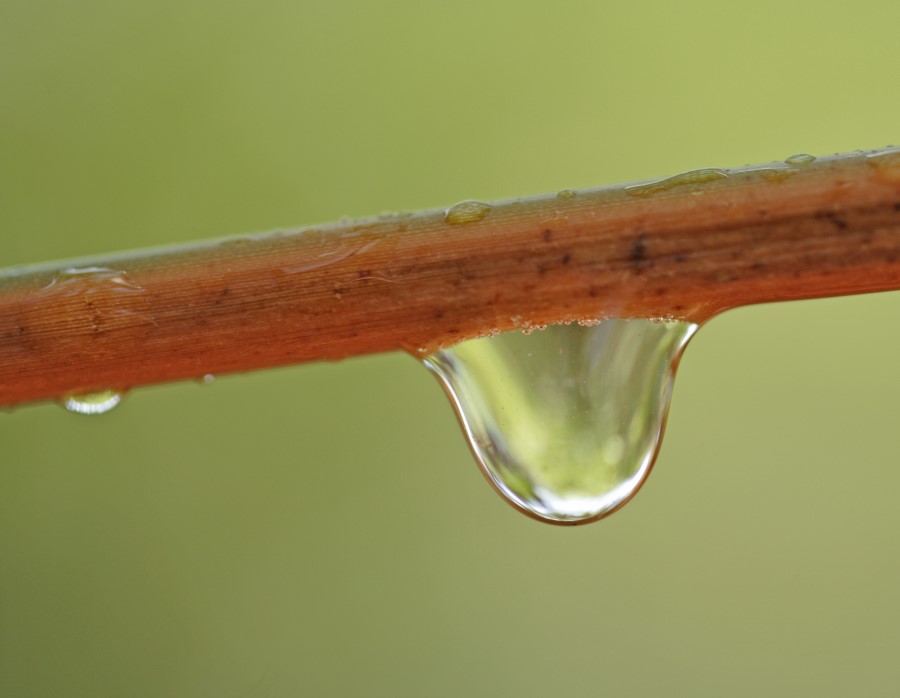 Or how this spider can walk on water?
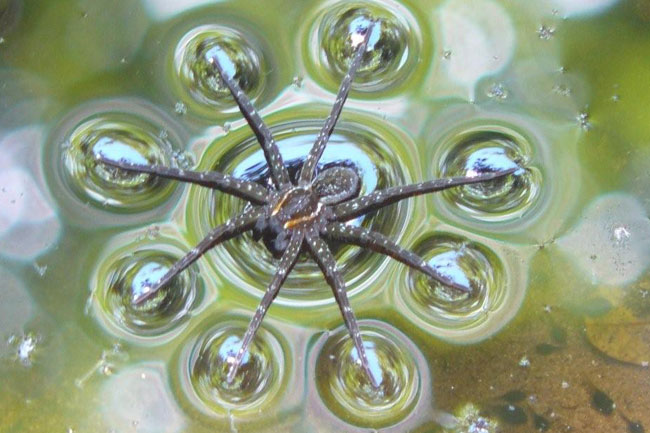 Adhesion
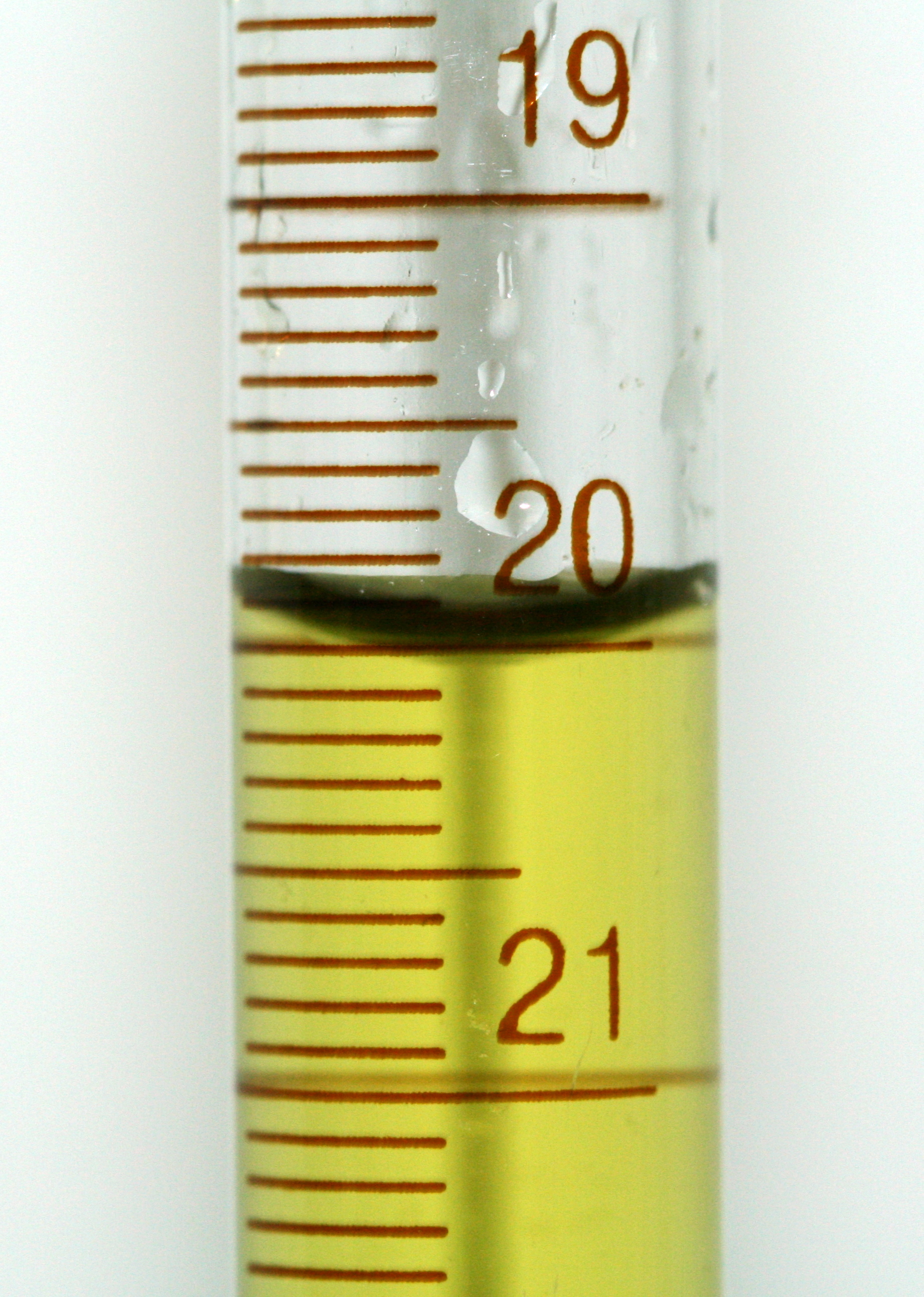 Adhesive forces are attractive forces that occur between two unlike substances
In a narrow glass tube
Water molecules are more strongly attracted to the tube than they are to each other (cohesion) 
The cup shape formed at the top of the water is called the meniscus
Water climbing!
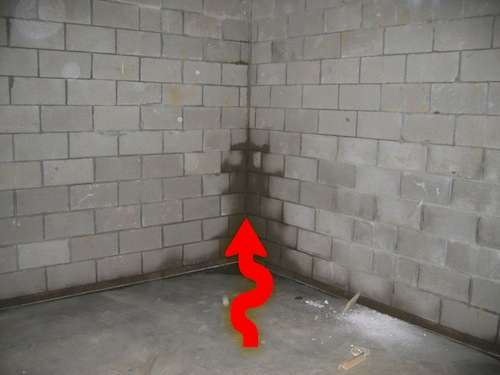 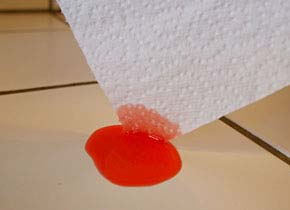 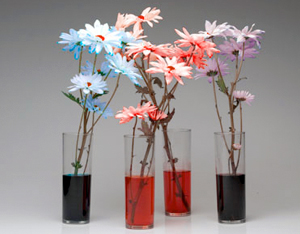 High specific heat keeps beaches cooler in the day and warmer at night!
Specific heat: the amount of energy required to change 1 gram of a substance 1 degree Celsius 
water has a high specific heat
Absorbs large amounts of heat energy before it begins to get hot
Releases heat energy slowly 
Moderates the Earth’s climate and helps living organisms regulate their body temperature
Solid, liquid, gas
Water is the only substance which exists under normal conditions on earth as a solid, a liquid, and a gas!!!!!!!!!!!
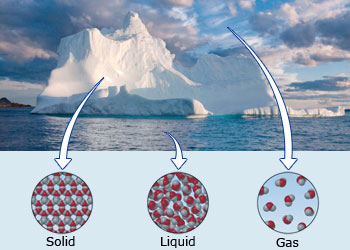 Can you imagine if ice did not float? How do you think that would affect the world?
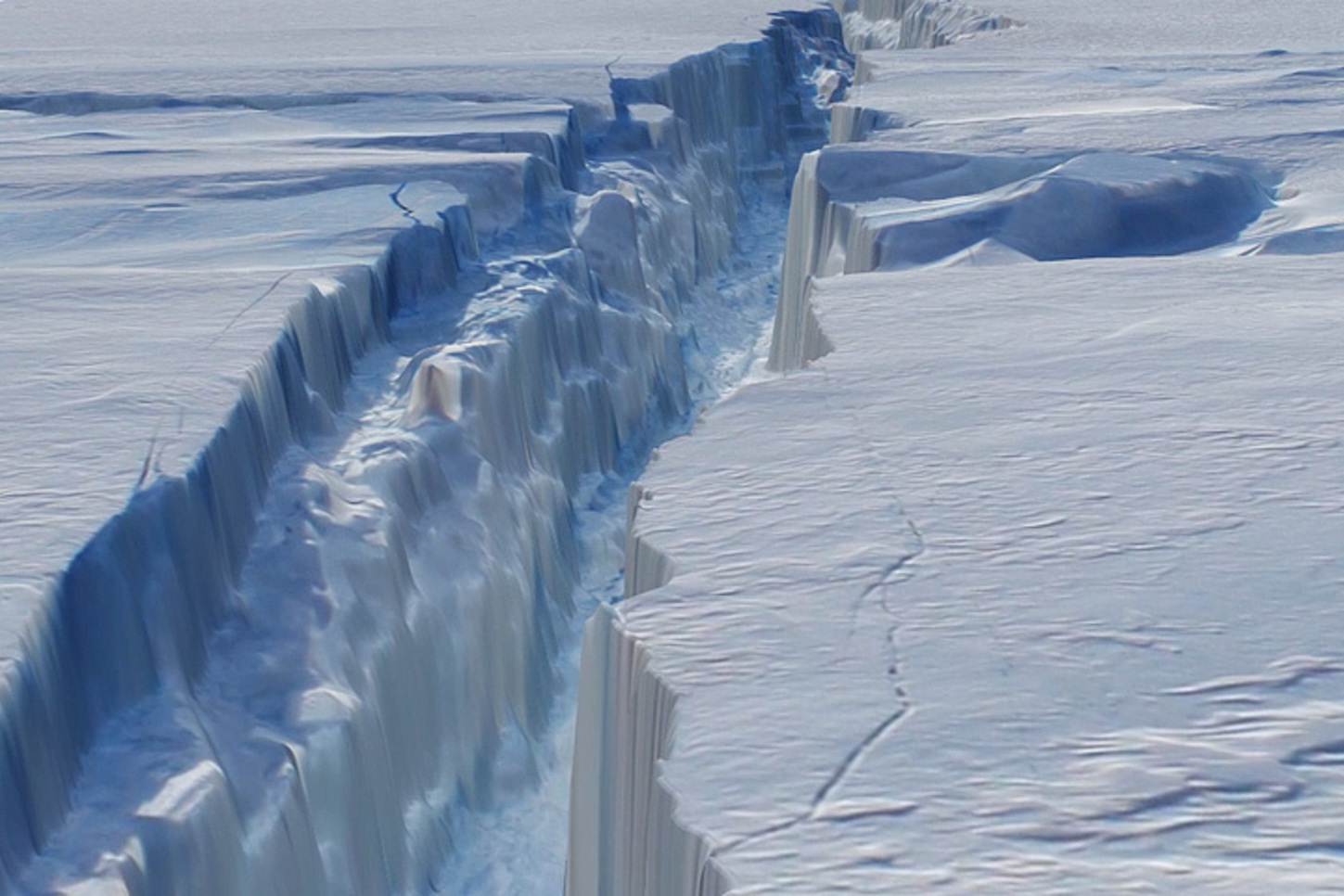 Water is a universal solvent
Water is a polar molecule with one end more positive and one end more negative
Being polar allows water to dissolve nearly any substance with an unequal distribution of charges
Water is the best substance that is universally used for transporting dissolved substances
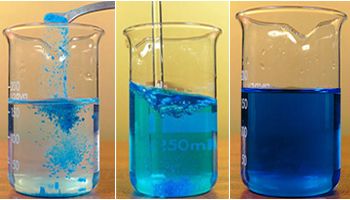 Why should we care about water so much?
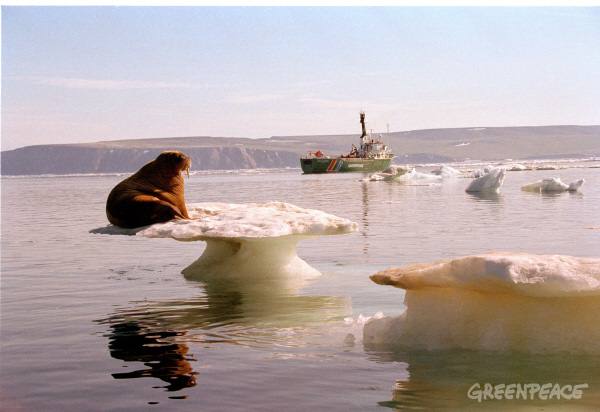 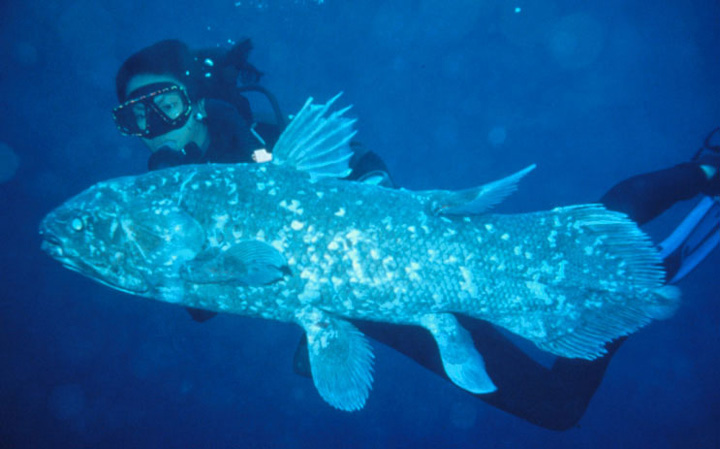 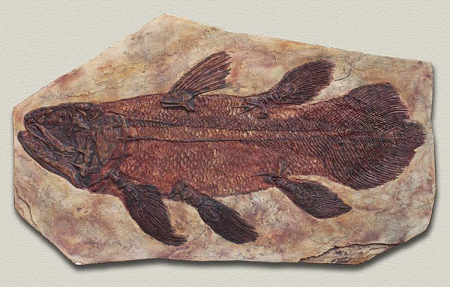 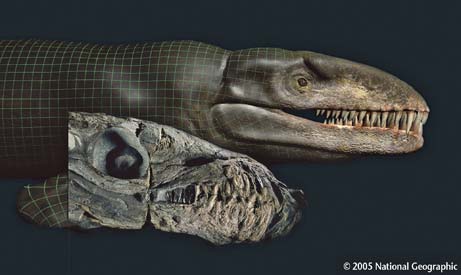 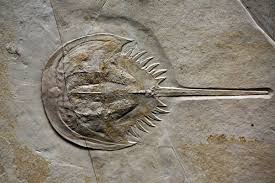 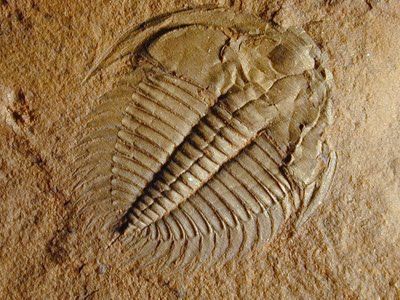 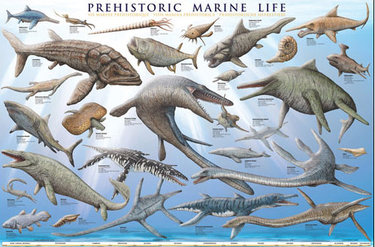 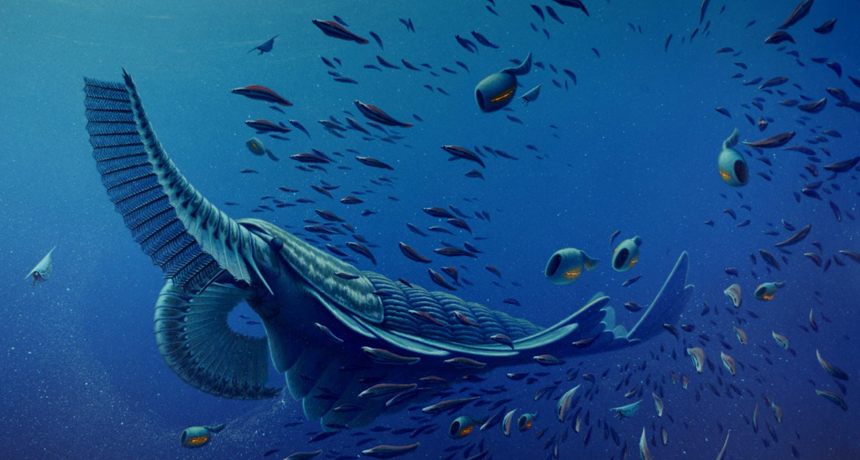 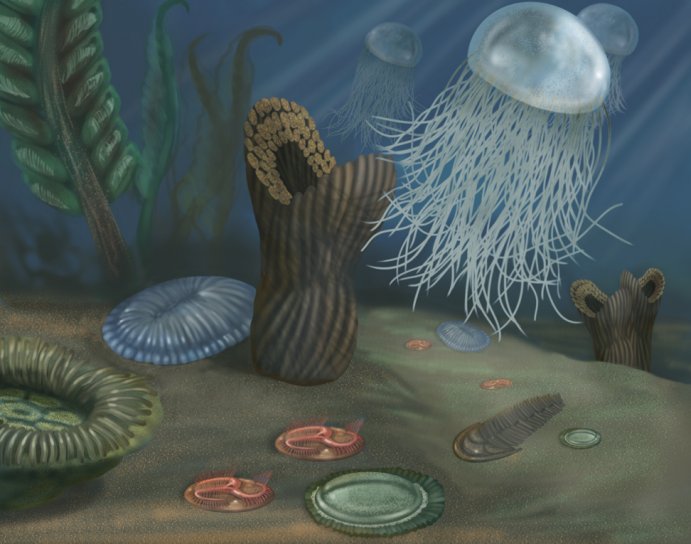 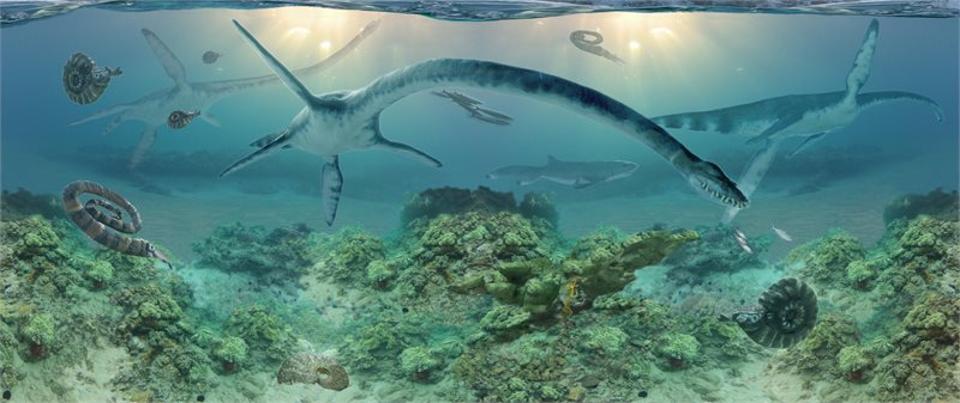 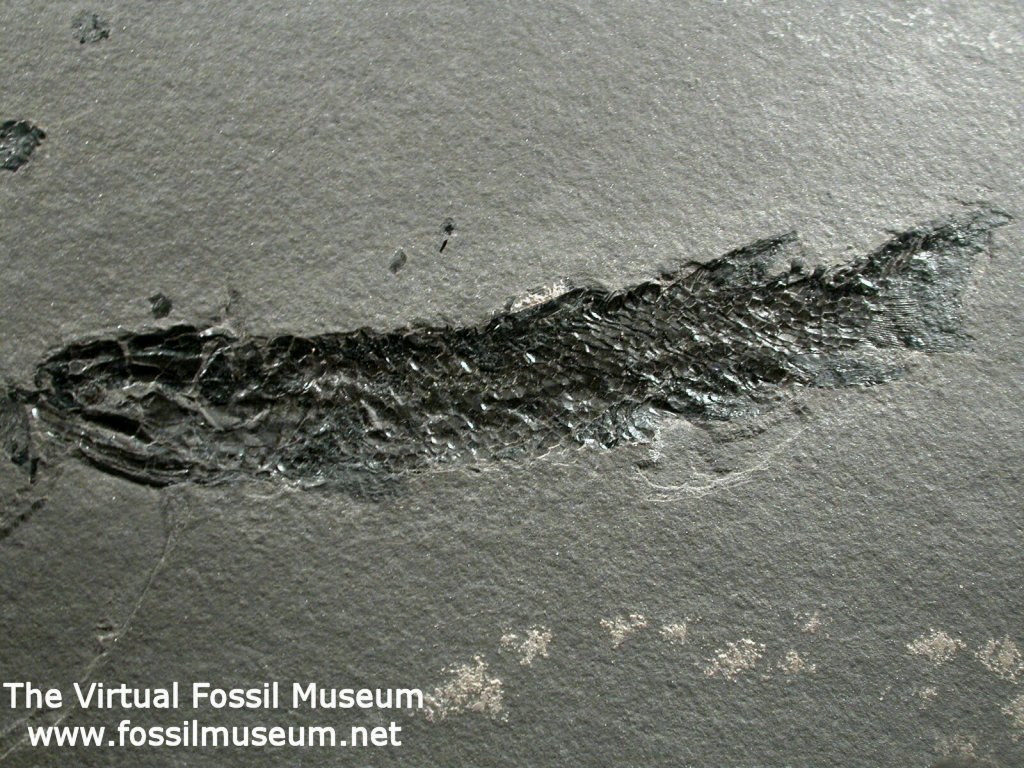 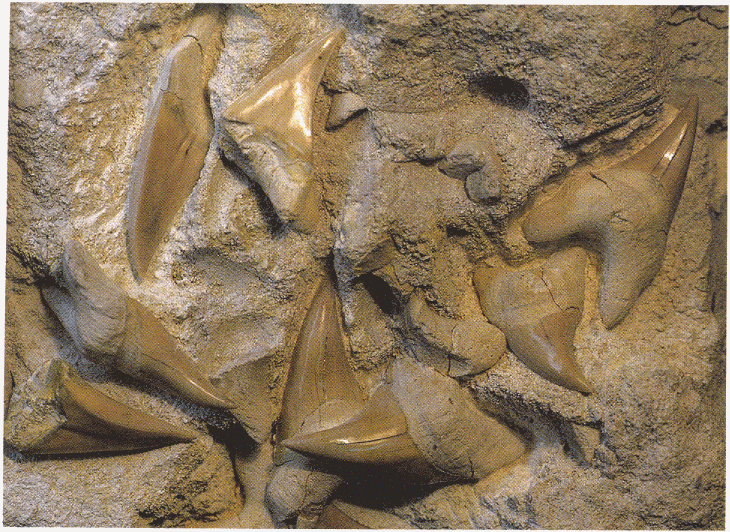 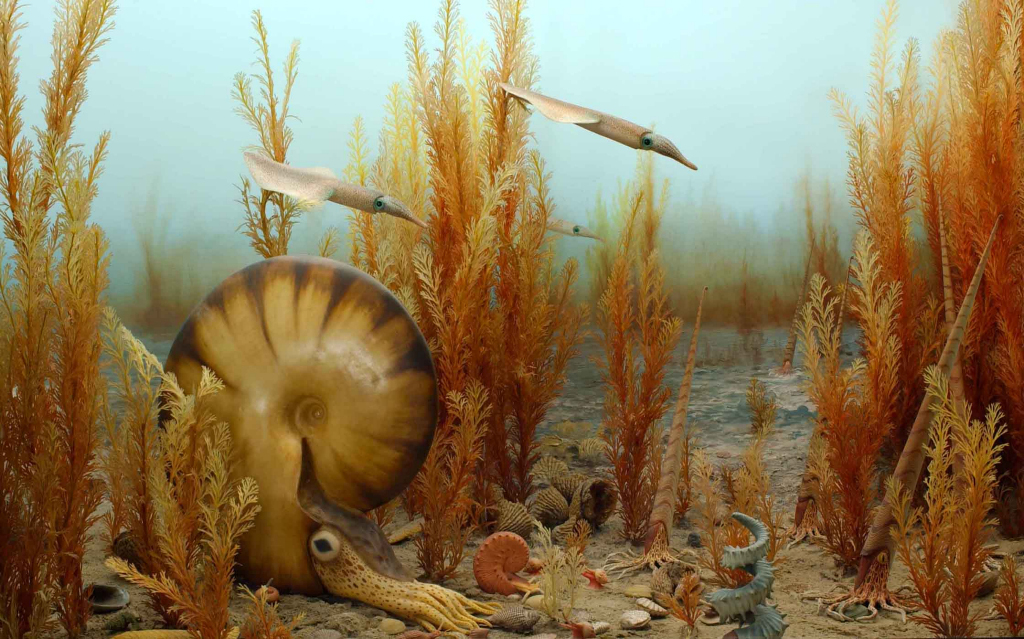 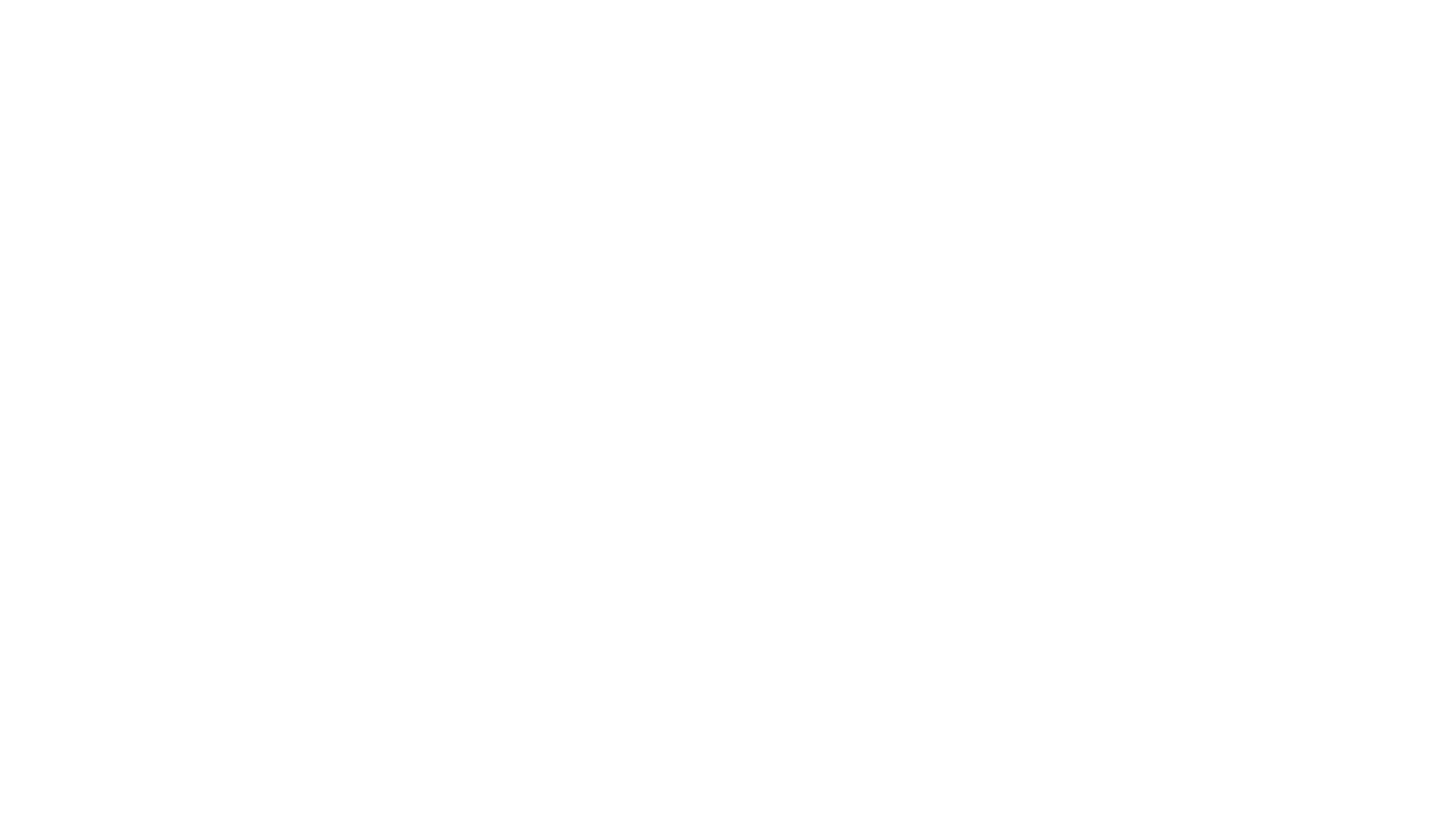 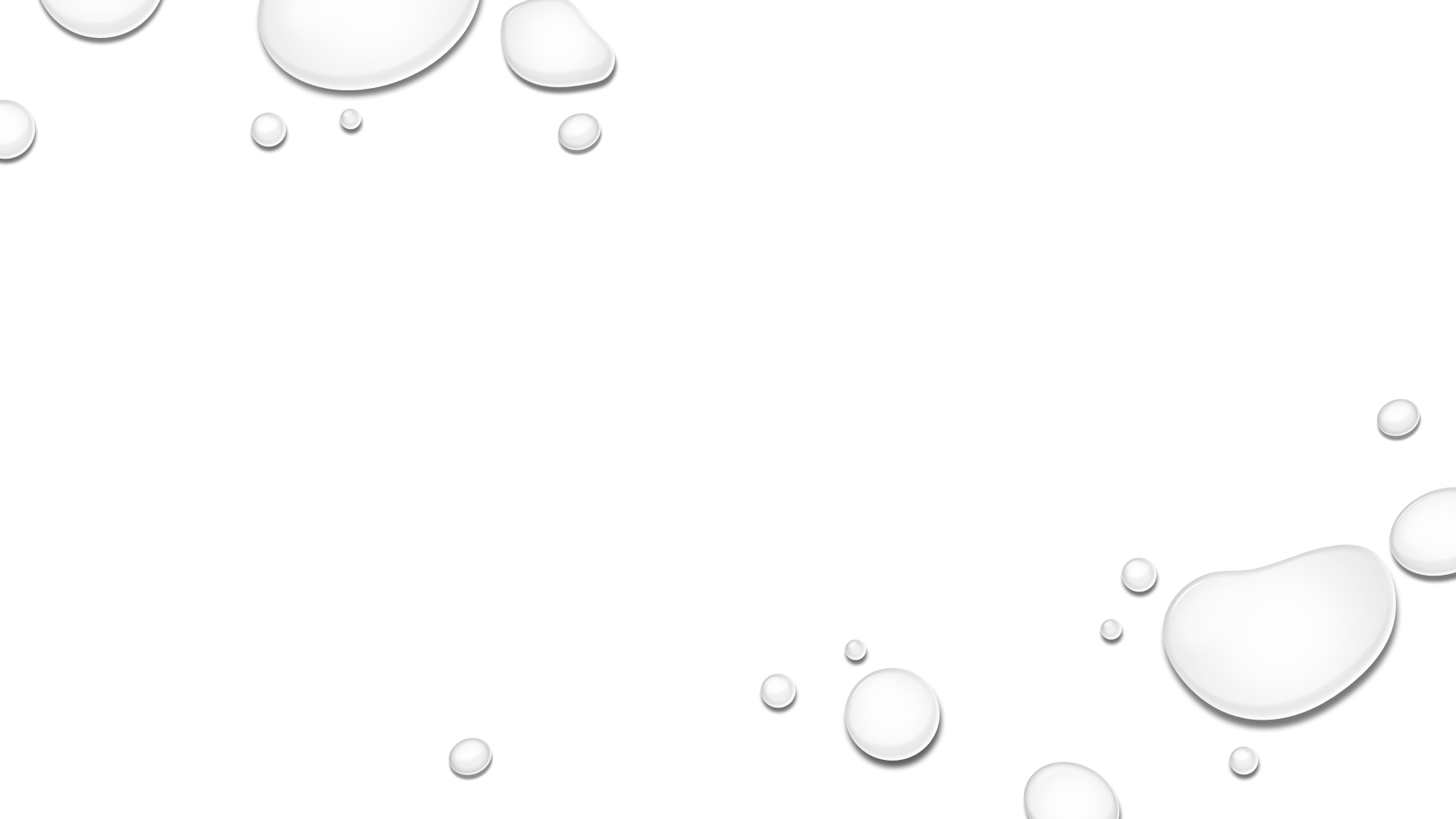 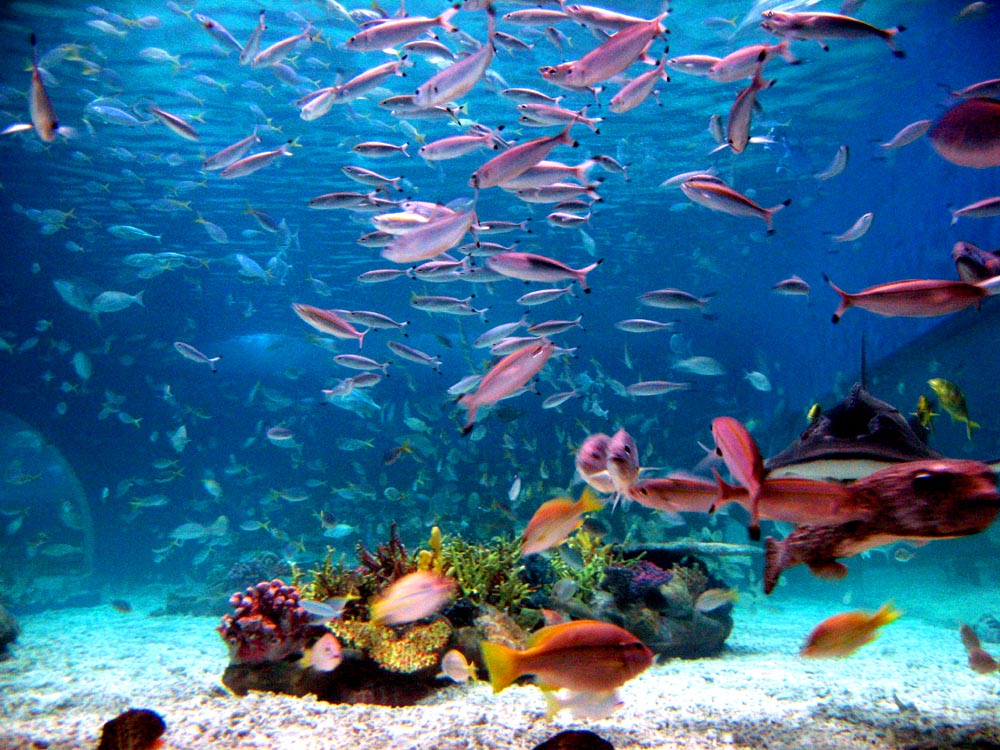 Exit Ticket